STIKES NOTOKUSUMO
YOGYAKARTA
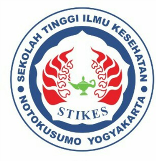 ETIKA/NILAI
DALAM INTERPROFESIONAL COLLABORATION
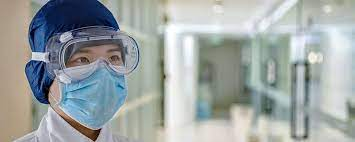 Oleh : Linda Widyarani, S.Kep., Ns., M.Kep
STIKES NOTOKUSUMO
YOGYAKARTA
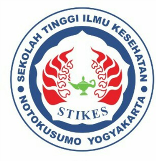 LEARNING OBJECTIVE
STIKES NOTOKUSUMO
YOGYAKARTA
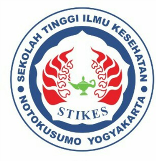 PENGERTIAN
Etika/nilai adalah bagian pokok ilmu kedokteran dan kesehatan, bukan hanya sebagai pelengkap.Tidak ada satupun tenaga kesehatan dalam melakukan tugas profesinya, yang tidak pernah menghadapi permasalahan atau dilema etika dalam praktiknya.Oleh karena itu, penting bagi setiap tenaga kesehatan untuk menguasai Ilmu Etika.
Etika/nilai dalam Interprofesional Collaboration (IPC) adalah rasa hormat yang ditunjukkan antara profesi kesehatan yang berbeda dan kemampuan untuk menempatkan pasien sebagai pusat (patient-centered) dalam semua aspek jalur perawatan mereka.
STIKES NOTOKUSUMO
YOGYAKARTA
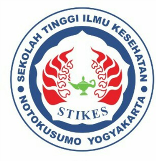 PENGERTIAN
Etika/nilai adalah ilmu yang mempelajari seni berpikir dalam menentukan argumentasi terhadap tindakan yang dilakukan atau tidak dilakukan oleh seorang tenaga kesehatan
Etika/nilai dalam Interprofesional Collaboration (IPC) adalah 1) Ilmu tentang apa yang baik dan apa yang buruk dan tentang hak dan kewajiban moral (akhlak), 2) Kumpulan asas atau nilai yang berkenaan dengan akhlak, 3) Nilai mengenai benar dan salah yang dianut antar profesi kesehatan
STIKES NOTOKUSUMO
YOGYAKARTA
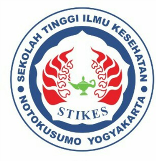 CONTOH PENERAPAN 
NILAI/ETIKA DALAM INTERPROFESIONAL COLLABORATION
Contoh penerapan etik/nilai dalam Interprofesional Collaboration : Penerapan Nilai Etika dalam IPC.mp4
CONTOH KASUS
Contoh kasus pelanggaran etik/nilai dalam Interprofesional Collaboration : Kasua Pelanggaran Nilai Etika_.mp4
Contoh kasus pelanggaran etik/nilai dalam Interprofesional Collaboration : 
Kasus Pelanggaran Nilai Etika.mp4
STIKES NOTOKUSUMO
YOGYAKARTA
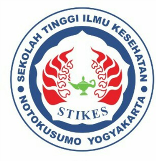 NILAI/ETIK PROFESI KEPERAWATAN
Kode etik diartikan sebagai prinsip-prinsip moral yang melekat pada suatu profesi dan disusun secara sistematis. Kode etik profesi merupakan norma yang ditetapkan dan diterima oleh kelompok profesi, yang mengarahkan atau memberi petunjuk kepada anggotanya bagaimana seharusnya berbuat dan sekaligus menjamin mutu moral profesi itu di mata masyarakat.Prinsip-prinsip umum yang dirumuskan dalam suatu kode etik profesi akan berbeda-beda satu sama lain.
STIKES NOTOKUSUMO
YOGYAKARTA
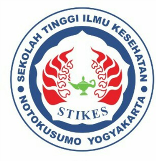 KODE ETIK PROFESI PERAWAT
Kata etik berasal dari bahasa Yunani yaitu ethos yang berarti adat, karakter ataupun perilaku. Bila dilihat dari filsafat keilmuan, etik merupakan cabang filsafat yang berada dalam ranah aksiologi, yaitu suatu ilmu yang membahas tentang nilai-nilai yang terkait tingkah laku.Moral berasal dari bahasa Latin, yaitu mores. Mores bermakna kebiasaan dan mempunyai makna baik atau buruk praktik perilaku manusia. Mores mengandung makna sikap, kewajiban, akhlak, budi pekerti dan semangat. Kata moral lebih dekat maknanya dengan aturan-aturan, undang-undang ataupun disiplin.
STIKES NOTOKUSUMO
YOGYAKARTA
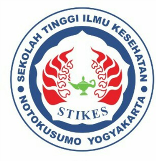 PENERAPAN NILAI/ETIK
DALAM INTERPROFESIONAL COLLABORATION
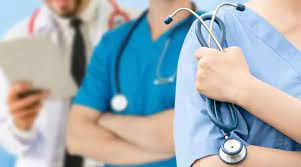 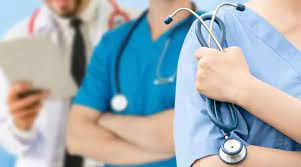 STIKES NOTOKUSUMO
YOGYAKARTA
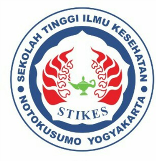 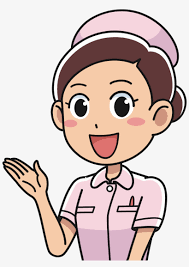 Bagaimana menerapkan nilai/etik dalam Interprofessional Collaboration?
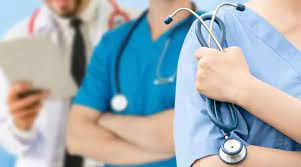 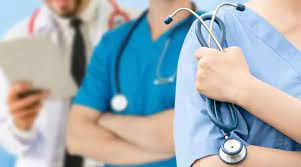 STIKES NOTOKUSUMO
YOGYAKARTA
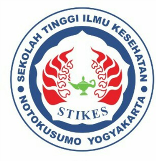 PENERAPAN NILAI/ETIK DALAM INTERPROFESIONAL COLLABORATION
Perawat sebagai tenaga kesehatan harus mendahulukan kepentingan pasien (patient-centered).
Perawat harus menghormati martabat dan privasi pasien, dengan tetap menjaga kerahasiaan dalam menyampaikan perawatan berbasis tim.
Perawat seyogyanya merangkul keberagaman budaya dan perbedaan individu.
Perawat harus menghormati budaya yang unik, nilai-nilai, peran/tanggung jawab, dan keahlian profesi kesehatan lainnya.
Bekerjasama dengan mereka yang menerima perawatan, mereka yang memberikan perawatan, dan lain-lain, yang memberikan kontribusi atau mendukung pemberian pelayanan pencegahan dan kesehatan.
STIKES NOTOKUSUMO
YOGYAKARTA
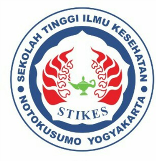 PENERAPAN NILAI/ETIK DALAM INTERPROFESIONAL COLLABORATION
Mengembangkan hubungan saling percaya dengan pasien, keluarga, dan anggota tim kesehatan lainnya.
Perawat menunjukkan kode etik dan kualitas pelayanan yang berstandar tinggi, sebagai wujud kontribusi dalam perawatan berbasis tim.
Mengelola dilema etika yang dialami oleh pasien dengan berpusat pada situasi perawatan.
Bertindak dengan menjunjung tinggi kejujuran dan integritas dalam hubungan dengan pasien, keluarga dan anggota tim kesehatan lainnya.
Mempertahankan kompetensi dalam profesi masing-masing.
Mengembangkan hubungan saling percaya dengan pasien, keluarga, dan anggota tim kesehatan lainnya.
STIKES NOTOKUSUMO
YOGYAKARTA
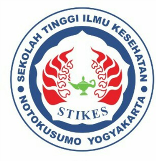 PENERAPAN NILAI/ETIK DALAM INTERPROFESIONAL COLLABORATION
Perawat senantiasa memelihara hubungan baik dengan sesama perawat maupun dengan tenaga kesehatan lainnya, dan dalam memelihara keserasian suasana lingkungan kerja maupun dalam mencapai tujuan pelayanan kesehatan secara menyeluruh. Bagaimana penerapannya?a) Perawat mendiskusikan hal-hal terkait profesi kesehatan, secara berkala dengan sejawat dan profesi kesehatan lain. b) Perawat dalam menyampaikan pendapat dengan antar profesi kesehatan lain, menggunakan rujukan yang diakui kebenarannya.c) Perawat menghargai dan bersikap terbuka terhadap pendapat antar profesi kesehatan lain.d) Perawat menciptakan lingkungan yang kondusif (keserasian suasana dan memperhatikan privasi).
STIKES NOTOKUSUMO
YOGYAKARTA
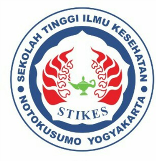 PENERAPAN NILAI/ETIK DALAM INTERPROFESIONAL COLLABORATION
Perawat bertindak melindungi klien dari tenaga kesehatan yang memberikan pelayanan kesehatan secara tidak kompeten, tidak etis dan ilegal. Bagaimana penerapannya?a) Perawat mempraktikan penyelesaian masalah yang terjadi antar sejawat sesuai alur penyelesaian masalah.b) Perawat melaporkan sejawat/profesi kesehatan lain, yang melakukan tindakan yang tidak sesuai dengan standar, etik dan tidak sesuai dengan peraturan perundang-undangan.c) Perawat menegur sejawat/profesi kesehatan lain, atas perilaku yang tidak kompeten, tidak etik dan tidak legal.d) Perawat membina sejawat/profesi kesehatan lain, agar memelihara tindakan yang kompeten, etis, dan legal.
STIKES NOTOKUSUMO
YOGYAKARTA
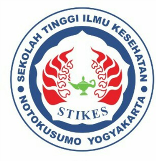 MANFAAT NILAI/ETIKA DALAM PRAKTIK KOLABORASI ANTAR PROFESI
STIKES NOTOKUSUMO
YOGYAKARTA
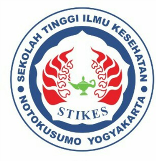 PRINSIP NILAI/ETIKA DALAM PRAKTIK KOLABORASI ANTAR PROFESI
Mempertahankan iklim saling menghormati dan nilai-nilai bersama.
Berfokus pada pasien (patient centered).
Menghormati pasien, martabat dan kerahasiaan pasien.
Merangkul/menghargai keragaman budaya.
Menghormati budaya yang unik dan nilai-nilai, peran/tanggung jawab, serta keahlian profesi lain dalam hubungan antar profesi.
STIKES NOTOKUSUMO
YOGYAKARTA
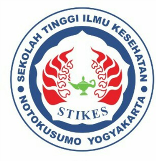 TERIMAKASIH
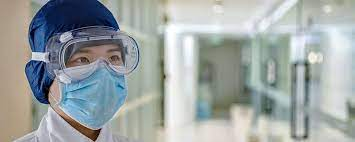